7 классклассный час на тему:«День Победы»
Подготовила: 
Учитель истории
Исмагулова Ирина Сергеевна
Лезина Виктория
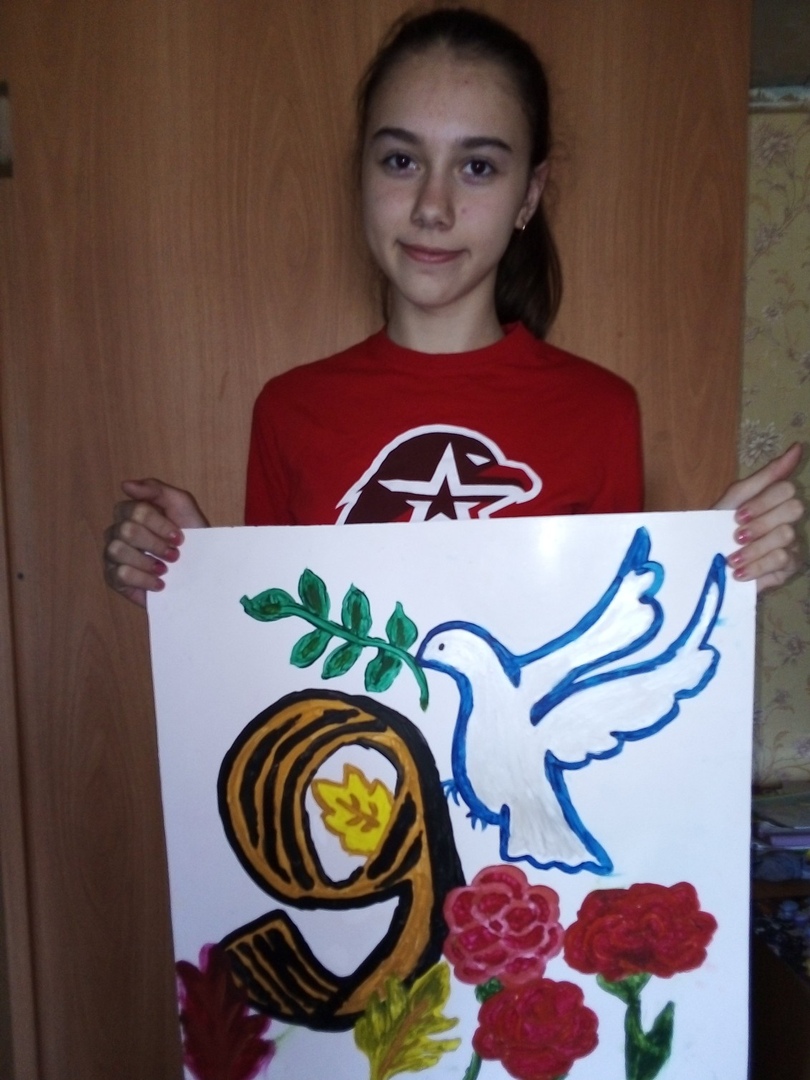 Рукас Сергей
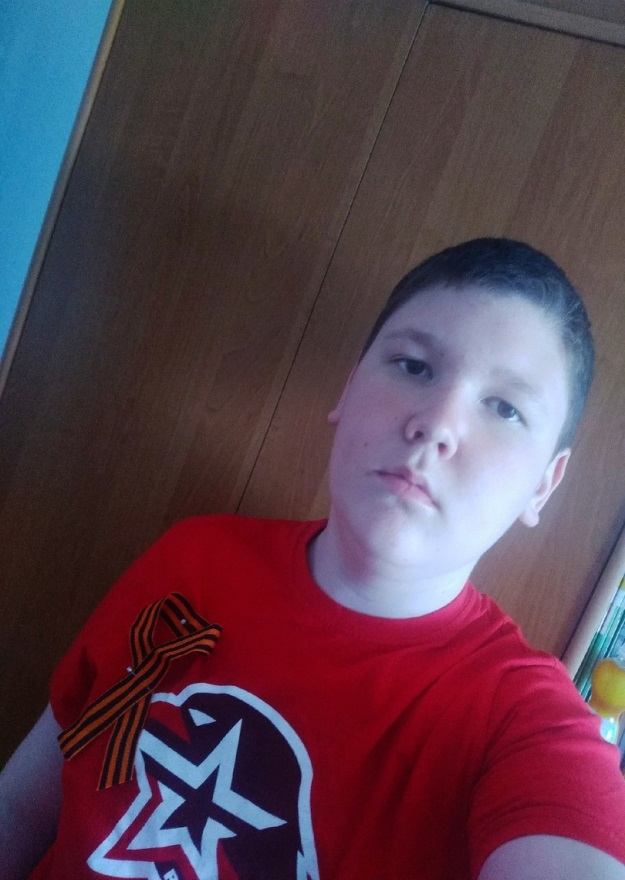 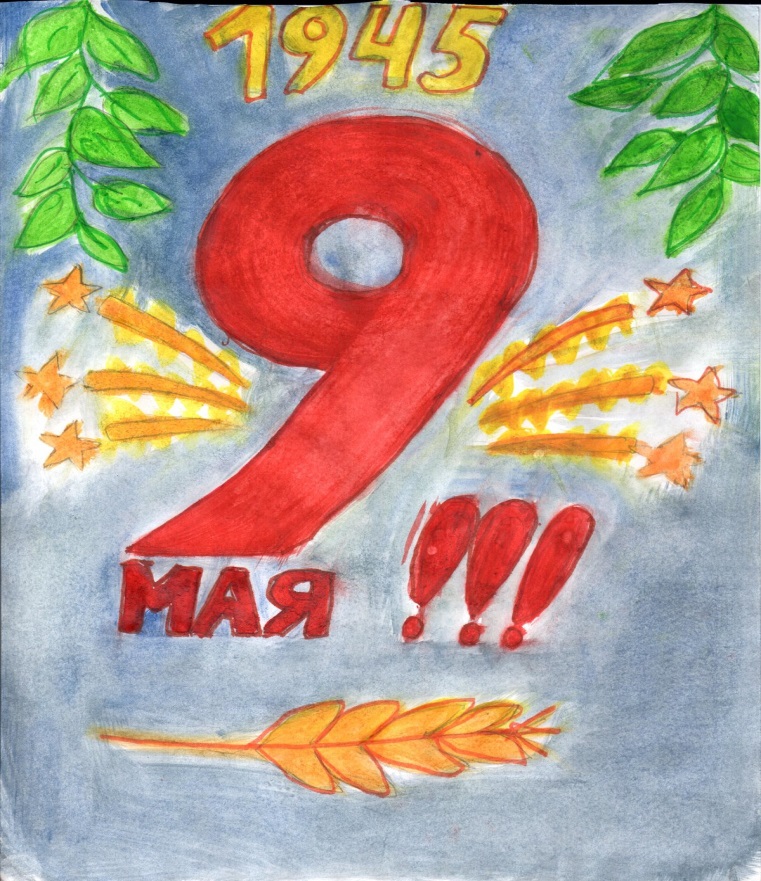 Зиновьев Даниил
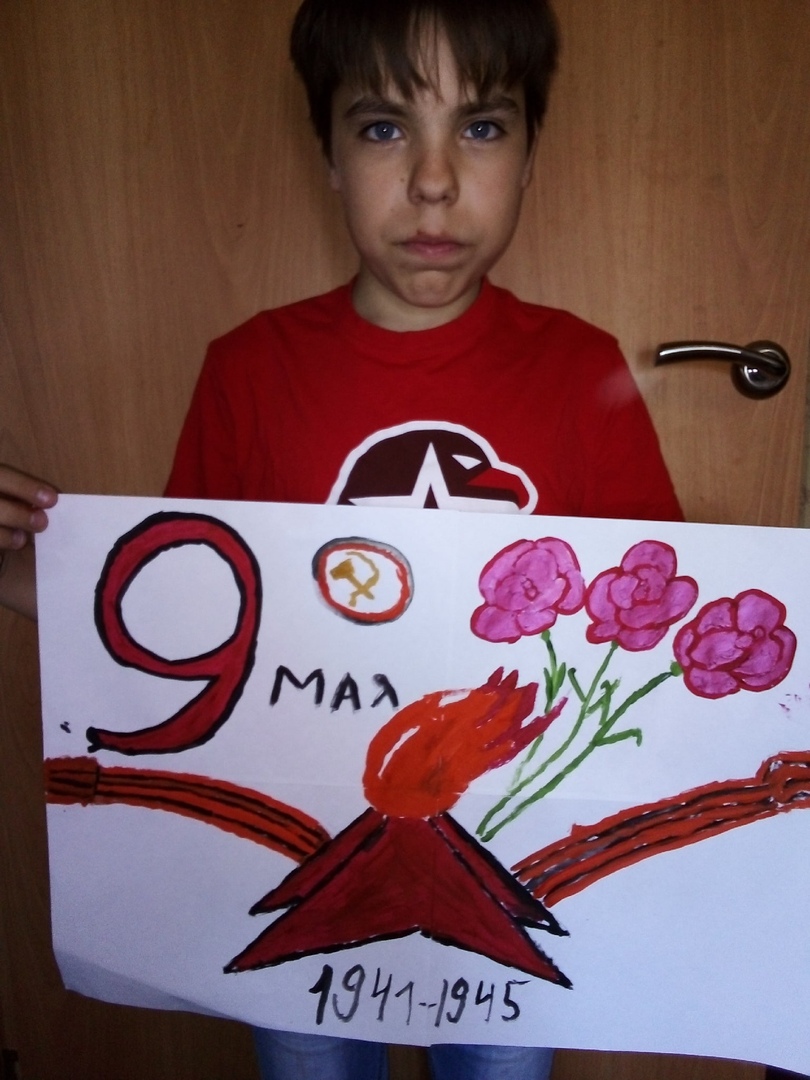 Семенкин Денис
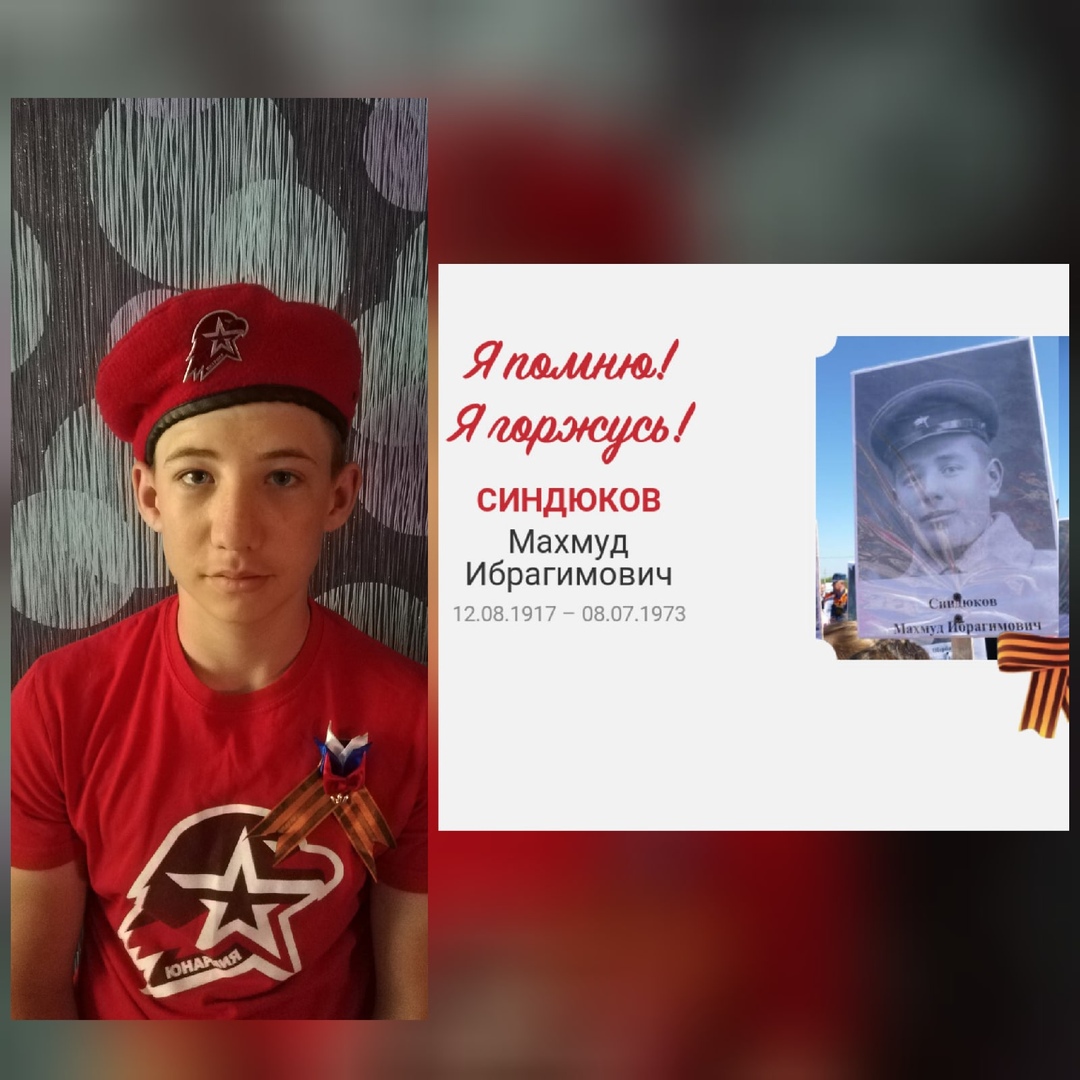 Нашей победе 75 лет!
С Великим днем, с Победой
Сегодня поздравляем,
Здоровья вам и мира
Душевного желаем.

Вы сердца не жалели,
Трудились, голодали,
В тяжелые те годы
Вы детства не видали.

За всех, за победивших,
Кто много хапнул горя,
Сегодня водки выпьем
И помолчим мы стоя.
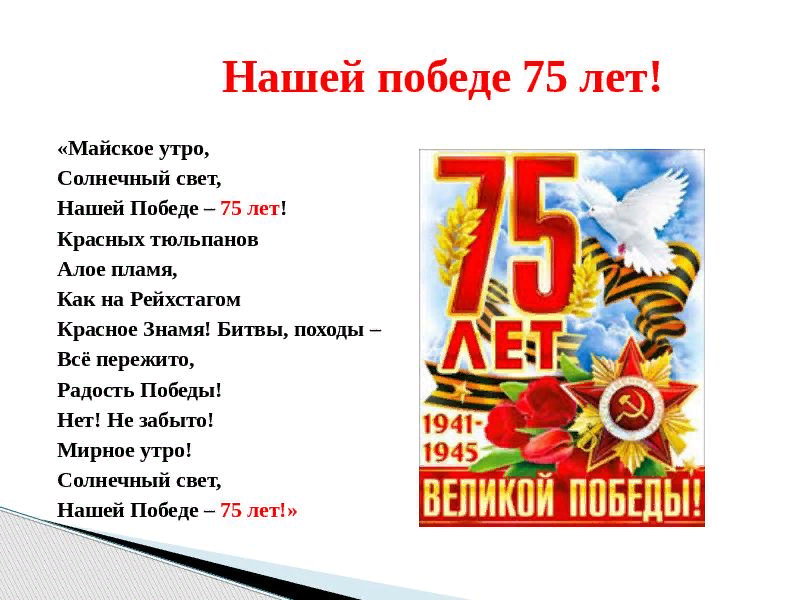